Lecture 20: Synchronization
CS 105		       			           Fall 2024
Review: Alternate View of a Process
Process = thread + other state
Thread (main thread)
Other data
brk
Stack
rsp
Thread context:
    Data registers
    Stack pointer (rsp)
    Condition codes       
    Program counter (rip)
0
Heap
Data
Kernel context:
    VM structures
    File table
    brk pointer
Code
Review: Multi-threading
Multiple threads can be associated with a process
Each thread has its own logical control flow 
Each thread has its own stack for local variables
Each thread has its own thread id (TID)
Each thread shares the same code, data, and kernel context
Thread 1 (main thread)
Shared data
Thread 2 (peer thread)
brk
Heap
Stack 1
Stack 2
Data
rsp
rsp
Code
Thread 1 context:
    Data registers
    Stack pointer
    Condition codes       
    Program counter
Thread 2 context:
    Data registers
    Stack pointer
    Condition codes       
    Program counter
0
Kernel context:
    VM structures
    File table
    brk pointer
Review: Locks
A lock (aka a mutex) is a synchronization primitive that provides mutual exclusion. When one thread holds a lock, no other thread can hold it.
a lock can be in one of two states: locked or unlocked
a lock is initially unlocked

function acquire(&lock) waits until the lock is unlocked, then atomically sets it to locked
function release(&lock) sets the lock to unlocked
Review: use a lock
You and your roommate share a refrigerator. Being good roommates, you both try to make sure that the refrigerator is always stocked with milk.
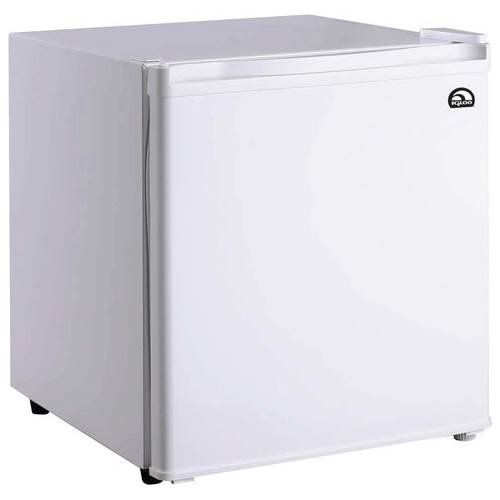 Algorithm 6: 

acquire(&lock)		
if (milk == 0) {	// no milk
  milk++;		// buy milk
}
release(&lock)
Correct!
Review: Locks
/* Global shared variable */
volatile long cnt = 0; /* Counter */


int main(int argc, char** argv){
    long niters;
    pthread_t tid1, tid2;

    niters = atoi(argv[1]);
    pthread_create(&tid1, NULL,
        thread, &niters);
    pthread_create(&tid2, NULL,
        thread, &niters);
    pthread_join(tid1, NULL);
    pthread_join(tid2, NULL);

    /* Check result */
    if (cnt != (2 * niters))
        printf("BOOM! cnt=%ld\n", cnt);
    else
        printf("OK cnt=%ld\n", cnt);
    exit(0);
}
/* Thread routine */                                                                                             
void* count_func(void* vargp){                                                                                                                
  long i, niters;
  niters = *((long*)vargp);                                                                           
                                                                                                                 
  for (i = 0; i < niters; i++){

    cnt++; 
   
  }               
                                                                                                                 
  return NULL;                                                                                                 
}
pthread_mutex_t lock; /* Lock */
pthread_mutex_lock(&lock);
pthread_mutex_unlock(&lock);
Problems with Locks
Locks are slow
threads that fail to acquire a lock on the first attempt must "spin", which wastes CPU cycles
threads get scheduled and de-scheduled while the lock is still locked

Using locks correctly is hard
hard to ensure all race conditions are eliminated
easy to introduce synchronization bugs (deadlock, livelock)
Blocking Lock (aka mutex)
Initial state of lock is 0 ("available")

acquire(&lock)
while value == 1, block (suspend thread) 
when value == 0, set value to 1



release(&lock)
set value to 0
resume a thread waiting on lock (if any)
acquire(&lock){
  while(lock == 1){
    ;
  }
  lock == 1
}
release(&lock){
  lock == 0
}
[Speaker Notes: This is just a binary semaphore]
Example: Bounded Buffers
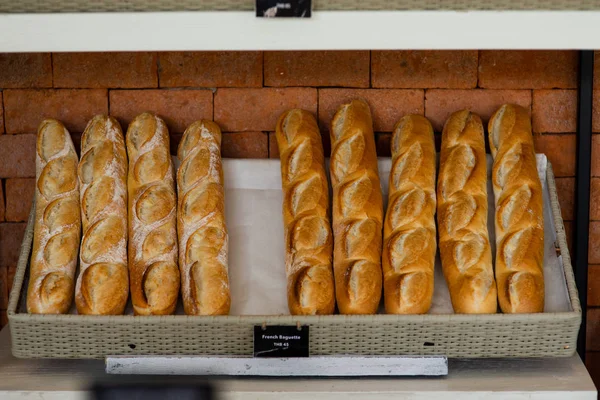 finite capacity (e.g. 20 loaves)
implemented as a queue
How do you implement a bounded buffer (0 <= count <= n)?
How do you synchronize concurrent access to a bounded buffer?
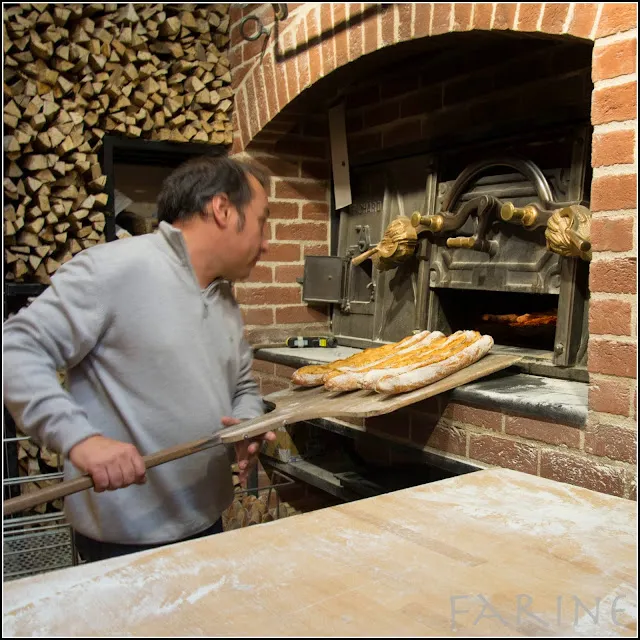 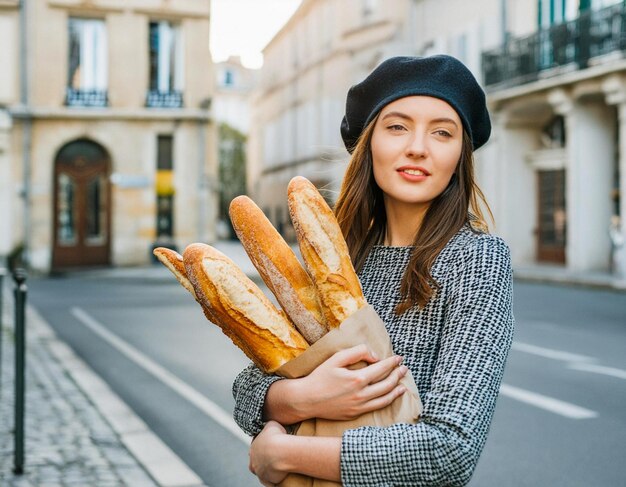 Threads B: consume loaves by taking them off the queue
Threads A: produce loaves of bread and put them in the queue
Example: Bounded Buffers
0      1       2       3      4       5     (n = 6)
2
b
3
2
4
1
Values wrap around!!
Exercise: What can go wrong?
rear
front
typedef struct {
    int* b;       // ptr to buffer containing the queue
    int n;        // length of array (max # slots) 
    int count;    // number of elements in array
    int front;    // index of first element, 0 <= front < n
    int rear;     // (index of last elem)+1 % n, 0 <= rear < n
} bbuf_t
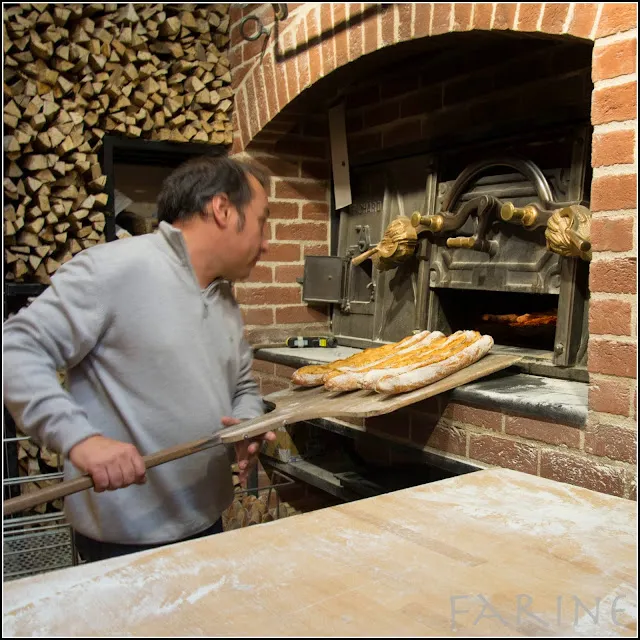 void put(bbuf_t* ptr, int val){
  ptr->b[ptr->rear]= val;
  ptr->rear= ((ptr->rear)+1)%(ptr->n);
  ptr->count++;
}
void init(bbuf_t* ptr, int n){
  ptr->b = malloc(n*sizeof(int));
  ptr->n = n;
  ptr->count = 0;
  ptr->front = 0;
  ptr->rear = 0;
}
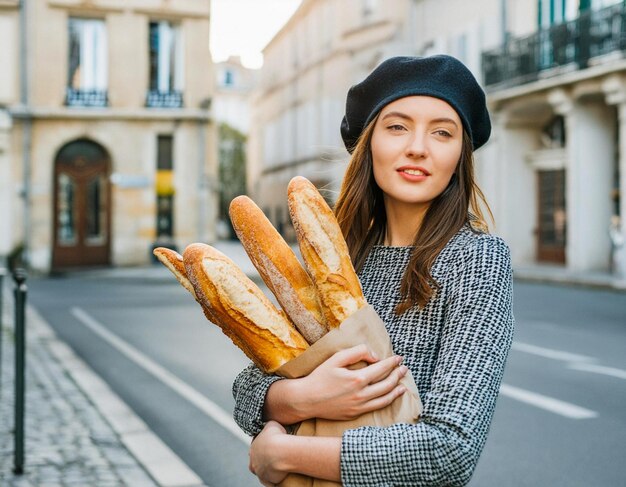 int get(bbuf_t* ptr){
  int val= ptr->b[ptr->front];
  ptr->front= ((ptr->front)+1)%(ptr->n);
  ptr->count--;
  return val;
}
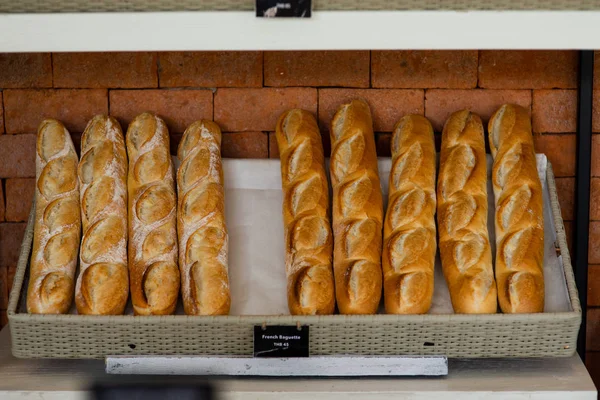 [Speaker Notes: Discussion: what can go wrong (3 problems)

Fix code w/ semaphores
Initialization: how many available?]
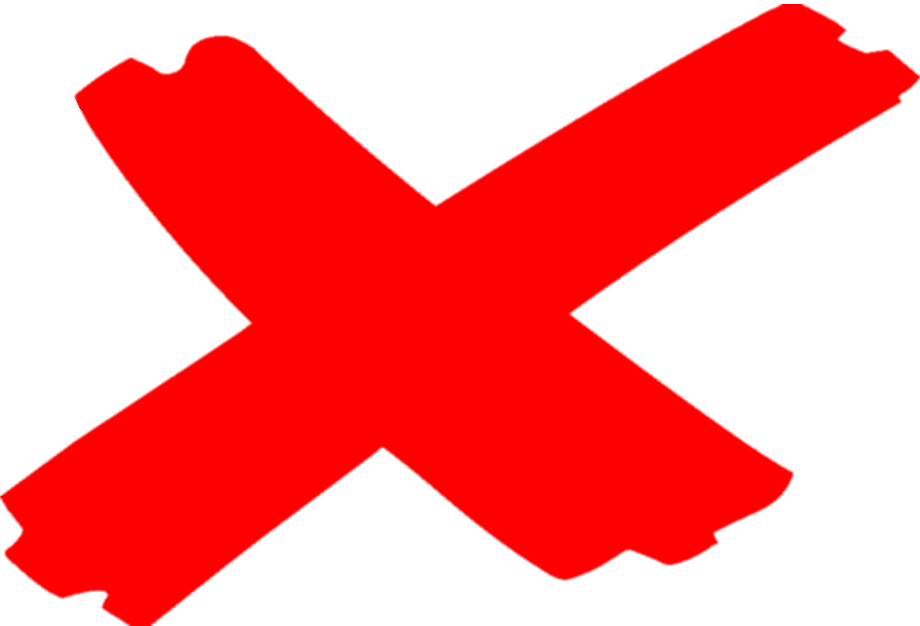 Example: Bounded Buffers
0      1       2       3      4       5     (n = 6)
void put(bbuf_t* ptr, int val){




  
  ptr->b[ptr->rear]= val;
  ptr->rear= ((ptr->rear)+1)%(ptr->n);
  ptr->count++;  

}
2
b
3
4
1
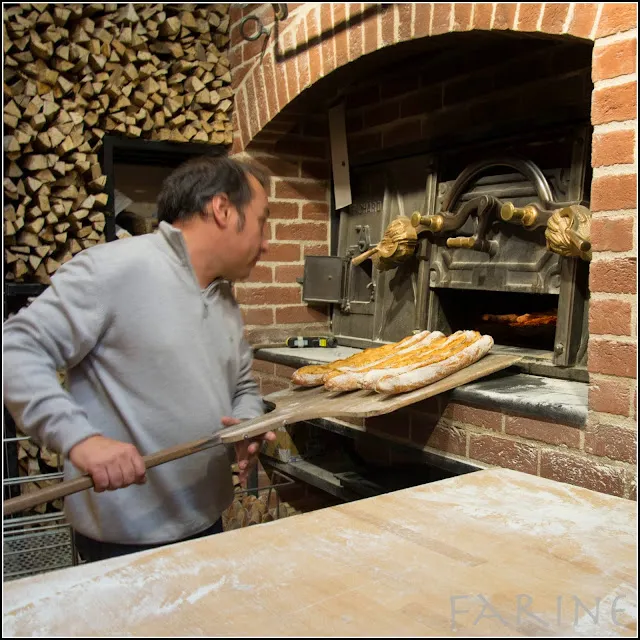 acquire(&(ptr->lock))
while(ptr->count==ptr->n){


  }
typedef struct {
    int* b;       
    int n;
    int count;        
    int front; 
    int rear;     

} bbuf_t
release(&lock)
acquire(&lock)
rear
front
pthread_mutex_t lock;
release(&(ptr->lock))
int get(bbuf_t* ptr){





  int val= ptr->b[ptr->front];
  ptr->front= ((ptr->front)+1)%(ptr->n);
  ptr->count--;

  return val;
}
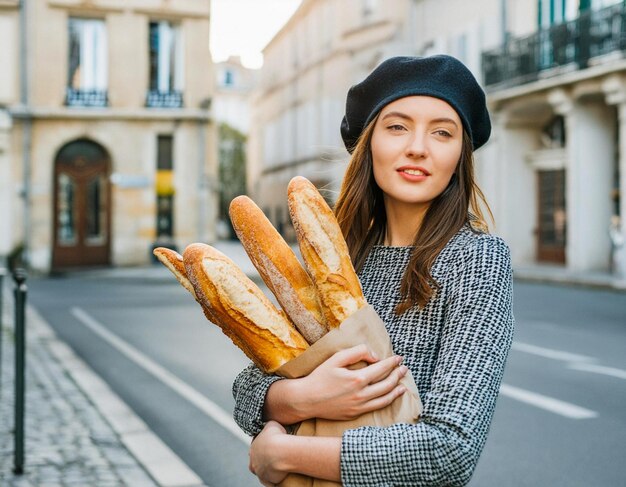 void init(bbuf_t* ptr, int n){
  ptr->b = malloc(n*sizeof(int));
  ptr->n = n;
  ptr->count = 0;
  ptr->front = 0;
  ptr->rear = 0;

}
acquire(&(ptr->lock))
while(ptr->count==0){
    release(&lock)
    acquire(&lock)
  }
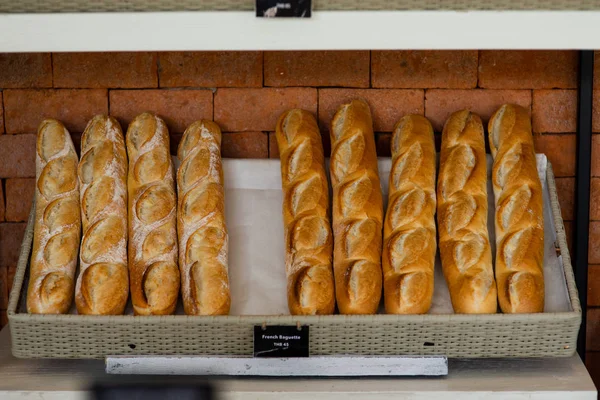 init(&(ptr->lock));
release(&(ptr->lock))
[Speaker Notes: Discussion: what can go wrong (3 problems)

Fix code w/ semaphores
Initialization: how many available?]
Condition Variables
A condition variable cv is a stateless synchronization primitive that is used in combination with locks (mutexes) 
condition variables allow threads to efficiently wait for a change to the shared state protected by the lock
a condition variable is comprised of a waitlist

Interface:
wait(CV* cv, Lock* lock): Atomically releases the lock, suspends execution of the calling thread, and places that thread on cv's waitlist; after the thread is awoken, it re-acquires the lock before wait returns
signal(CV* cv): takes one thread off of cv's waitlist and marks it as eligible to run. (No-op if waitlist is empty.)
Example: Bounded Buffers
0      1       2       3      4       5     (n = 6)
void put(bbuf_t* ptr, int val){


  
  ptr->b[ptr->rear]= val;
  ptr->rear= ((ptr->rear)+1)%(ptr->n);
  ptr->count++;  


}
2
b
3
4
1
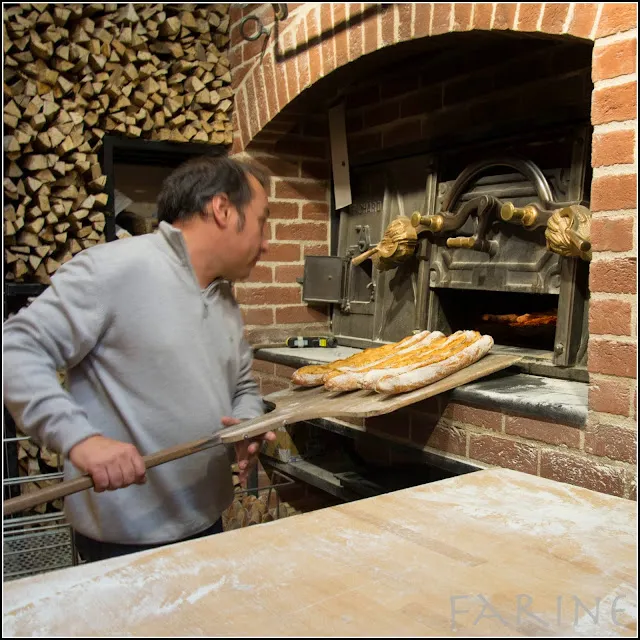 acquire(&(ptr->lock))
while(ptr->count == ptr->n)
  wait(&(ptr->bread_bought))
if(ptr->count == ptr->n)
  wait(&bread_bought)
typedef struct {
    int* b;       
    int n;
    int count;        
    int front; 
    int rear;     



} bbuf_t
rear
front
signal(&(ptr->bread_added))
pthread_mutex_t lock;
release(&(ptr->lock))
CV bread_bought;
CV bread_added;
int get(bbuf_t* ptr){



  int val= ptr->b[ptr->front];
  ptr->front= ((ptr->front)+1)%(ptr->n);
  ptr->count--;


  return val;
}
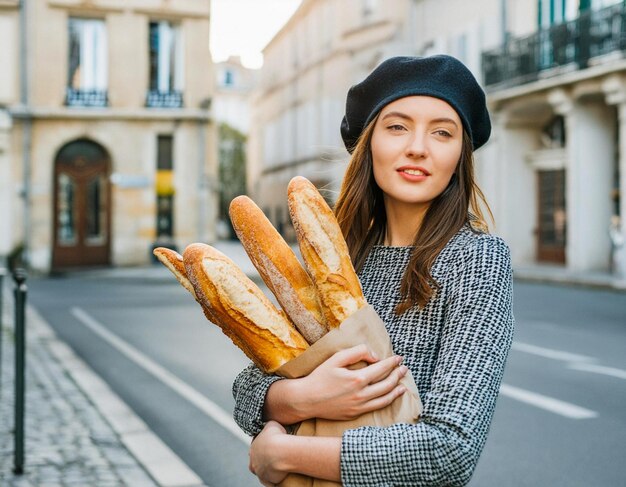 void init(bbuf_t* ptr, int n){
  ptr->b = malloc(n*sizeof(int));
  ptr->n = n;
  ptr->count = 0;
  ptr->front = 0;
  ptr->rear = 0;



}
acquire(&(ptr->lock))
while(ptr->count == 0)
  wait(&(ptr->bread_added))
if(ptr->count == 0)
  wait(&bread_added)
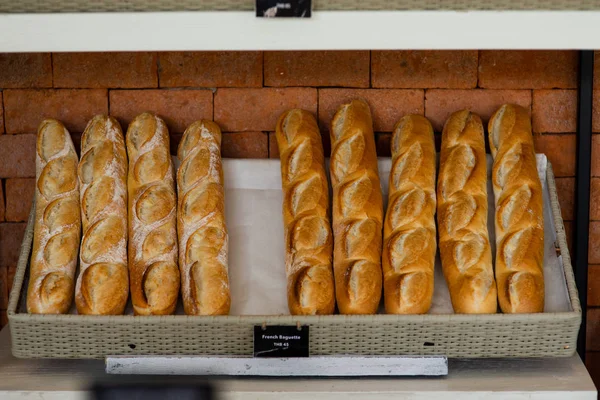 init(&(ptr->lock));
signal(&(ptr->bread_bought))
init(&(ptr->bread_bought));
release(&(ptr->lock))
init(&(ptr->bread_added));
[Speaker Notes: Discussion: what can go wrong (3 problems)

Fix code w/ semaphores
Initialization: how many available?]
Using Condition Variables
Declare a lock. Each shared value needs a lock to enforce mutually exclusive access to the shared value.
Add code to acquire and release the lock. All code that accesses the shared value must hold the lock.
Identify each place something could go wrong if the next line is executed under the wrong circumstances
Declare a condition variable that corresponds to when it is safe to proceed with the function. 
Add a wait for that condition to ensure the critical line is only executed under the right conditions.
Add a signal when the condition becomes true. 
Add loops around your waits. Even though a condition was true when signal was called, it might not still be true when a thread resumes execution.
Exercise: Synchronization Barrier
With data parallel programming, a computation proceeds in parallel, with each thread operating on a different section of the data. Once all threads have completed, they can safely use each others results.
int done_count = 0;
int done_count = 0;
Lock lock;
CV all_done;
/* Thread routine */                                                                                             
void* thread(void* args)                                                                                        
{                                                                                                                
    parallel_computation(args)

    done_count++;

    
 


    use_results();                                                                                                             
}
/* Thread routine */                                                                                             
void* thread(void* args)                                                                                       
{                                                                                                                
    parallel_computation(args)

    done_count++;

    



    use_results();                                                                                                              
}
acquire(&lock);





release(&lock);
while(done_count < n){
  wait(&all_done, &lock);
}
What can go wrong?
signal(&all_done);
Use locks and condition variables to synchronize this code.
Condition Variables
A condition variable cv is a stateless synchronization primitive that is used in combination with locks (mutexes) 
condition variables allow threads to efficiently wait for a change to the shared state protected by the lock
a condition variable is comprised of a waitlist

Interface:
wait(CV * cv, Lock * lock): Atomically releases the lock, suspends execution of the calling thread, and places that thread on cv's waitlist; after the thread is awoken, it re-acquires the lock before wait returns
signal(CV * cv): takes one thread off of cv's waitlist and marks it as eligible to run. (No-op if waitlist is empty.)
broadcast(CV * cv): takes all threads off cv's waitlist and marks them as eligible to run. (No-op if waitlist is empty.)
Exercise: Readers/Writers
Consider a collection of concurrent threads that have access to a shared object
Some threads are readers, some threads are writers
a unlimited number of readers can access the object at same time
a writer must have exclusive access to the object
int num_readers = 0;
int num_writers = 0;
Lock lock;
CV readable;
CV writeable;
int num_readers = 0;
int num_writers = 0;
void writer(void* shared, int val){
  

  

    num_writers=1;

    write(shared, val);
    
    num_writers=0;



}
void writer(void* shared, int val){
  

  

    num_writers=1;

    write(shared, val);
    
    num_writers=0;



}
int reader(void* shared){
    


    num_readers++;    
    
    int x =  read(shared);
    
    num_readers--;
    
        
    
    return x
}
int reader(void* shared){
    


    num_readers++;    
    
    int x =  read(shared);
    
    num_readers--;
    
        
    
    return x
}
acquire(&lock);



release(&lock);

acquire(&lock);



release(&lock);
acquire(&lock);









release(&lock);
while(num_writers > 0)
    wait(readable, &lock);
while(num_readers > 0)
    wait(writeable, &lock);
if(num_readers == 0)
    signal(writeable);
broadcast(readable);
signal(writeable);
Programming with CVs
C
Python
Initialization:
pthread_mutex_t lock = 
    PTHREAD_MUTEX_INITIALIZER;
pthread_cond_t cv = 
    PTHREAD_COND_INITIALIZER;
Lock acquire/release:
  pthread_mutex_lock(&lock);
  pthread_mutex_unlock(&lock);
CV operations:
pthread_cond_wait(&cv, &lock);
pthread_cond_signal(&cv);
pthread_cond_broadcast(&cv);
Initialization:
lock = Lock()
  cv = Condition(lock)


Lock acquire/release:
lock.acquire()
lock.release()
V
cv.wait()
cv.notify()
cv.notify_all()